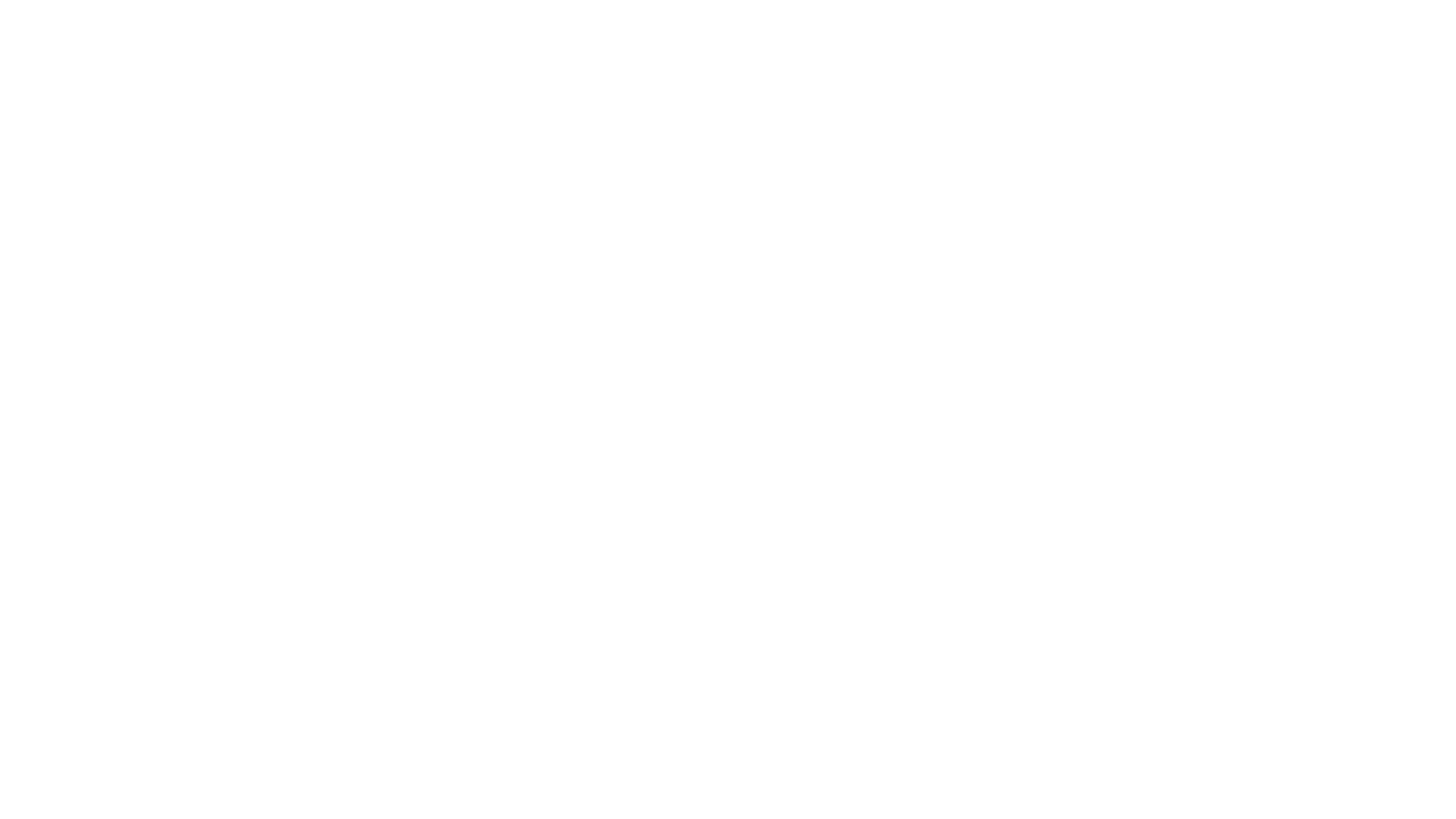 Strand 1 (Savings)
1.5 Identify reasons for saving and borrowing money, relate the reasons to determining appropriate sources of finance with respect to their purpose, costs and risks
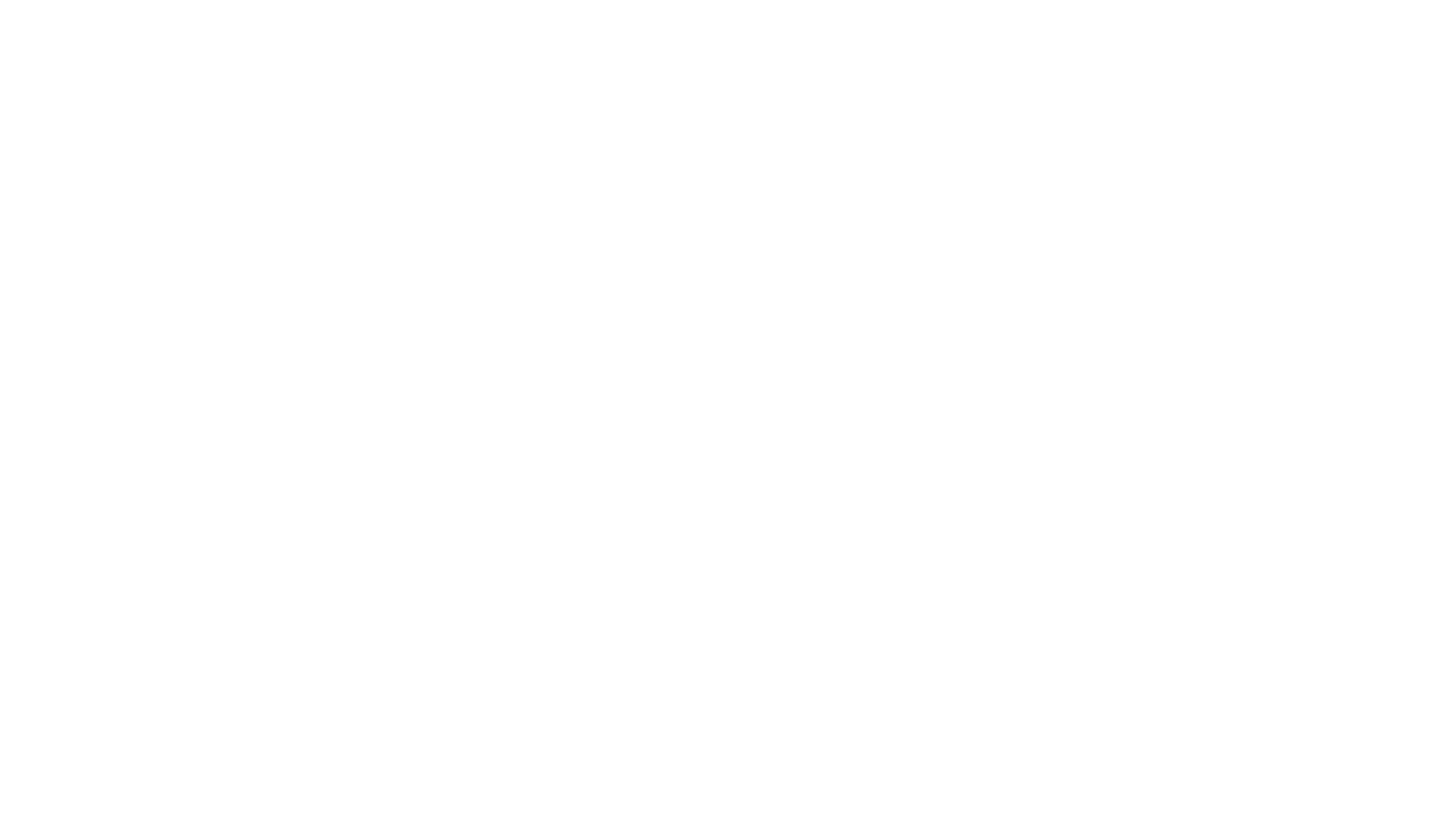 Saving Def This the part of our income that we choose not to spend. IT is also known as deferred Income – as we put the money aside to spend it sometime in the future. These are generally low risk
Investing Def This is putting money aside to try at get a return on it in the future. There is a greater risk 
Liquidity Def This means how quickly you can get your money when you need it
KEY TERMS
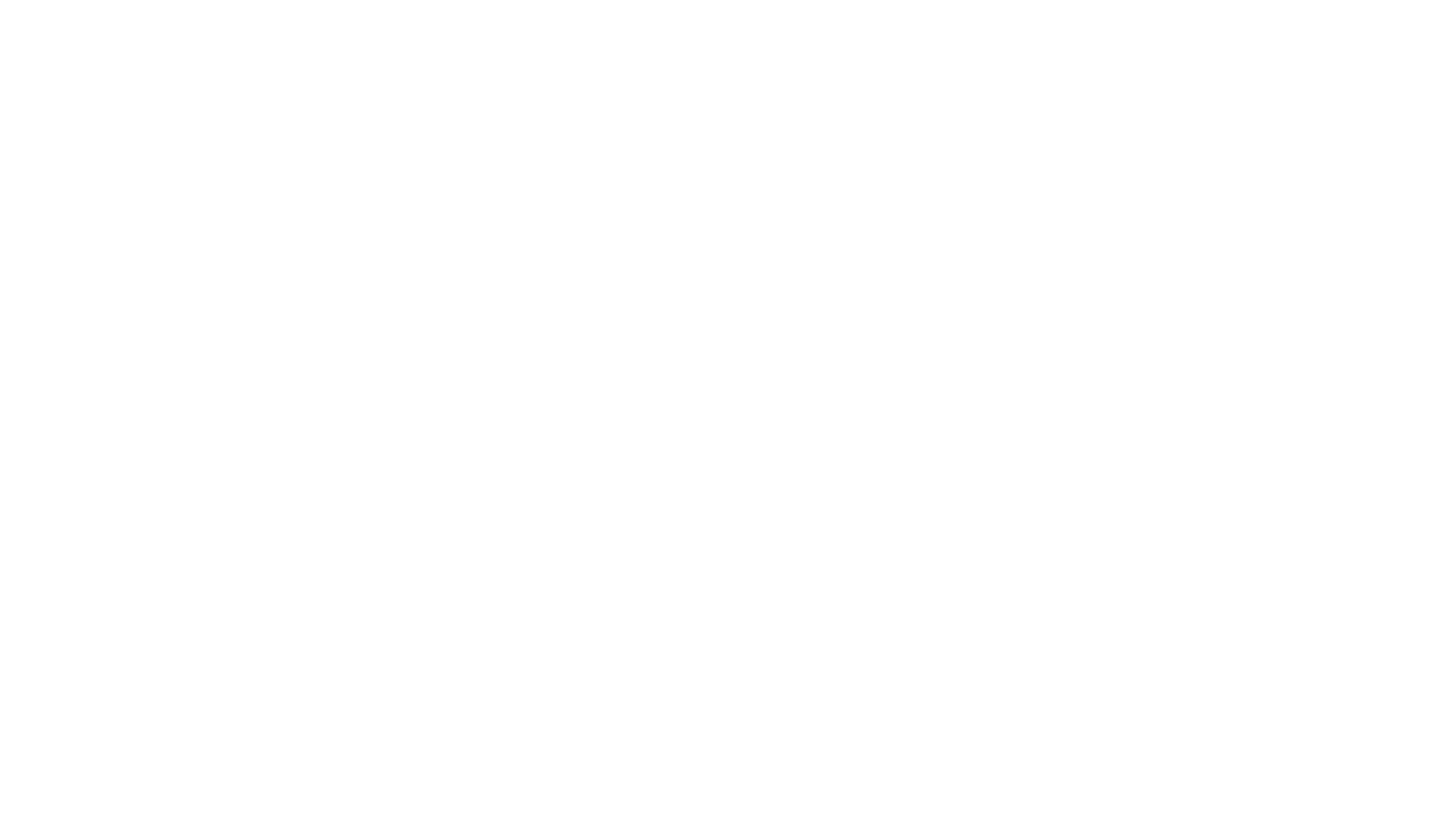 Savings Account Def This type of account will give you a dividend at the send o the year. You can put money into this account at any time
Dividend Def This is a payment to shareholders. The amount received depend on the number of shares you have. 
Deposit Account Def There is a competitive rate of interest offer on this type of account, but they are subject to DIRT.
KEY TERMS
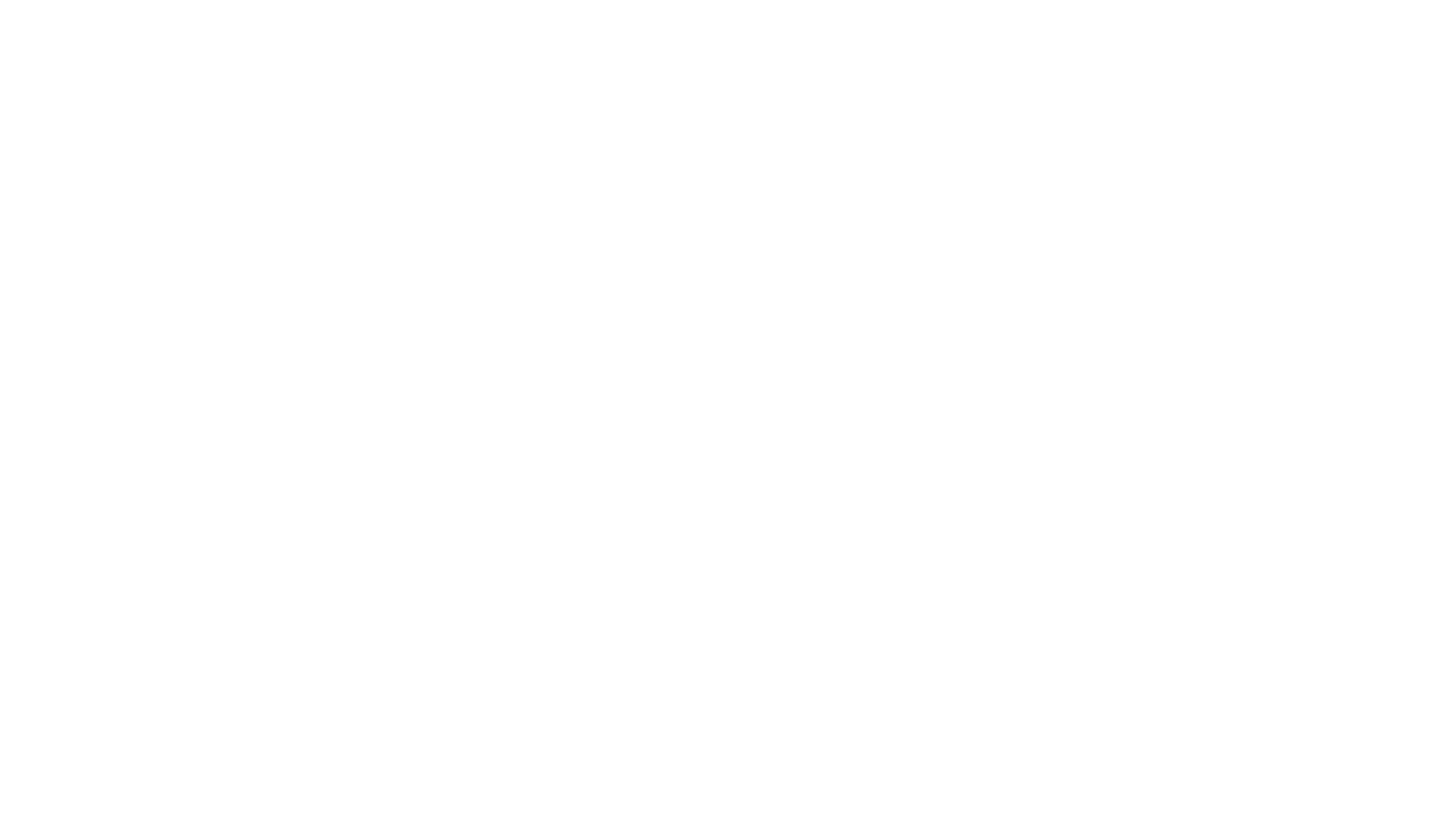 Saving Def This the part of our income that we choose not to spend. IT is also known as deferred Income – as we put the money aside to spend it sometime in the future. These are generally low risk
Investing Def This is putting money aside to try at get a return on it in the future. There is a greater risk
WHAT IS SAVING
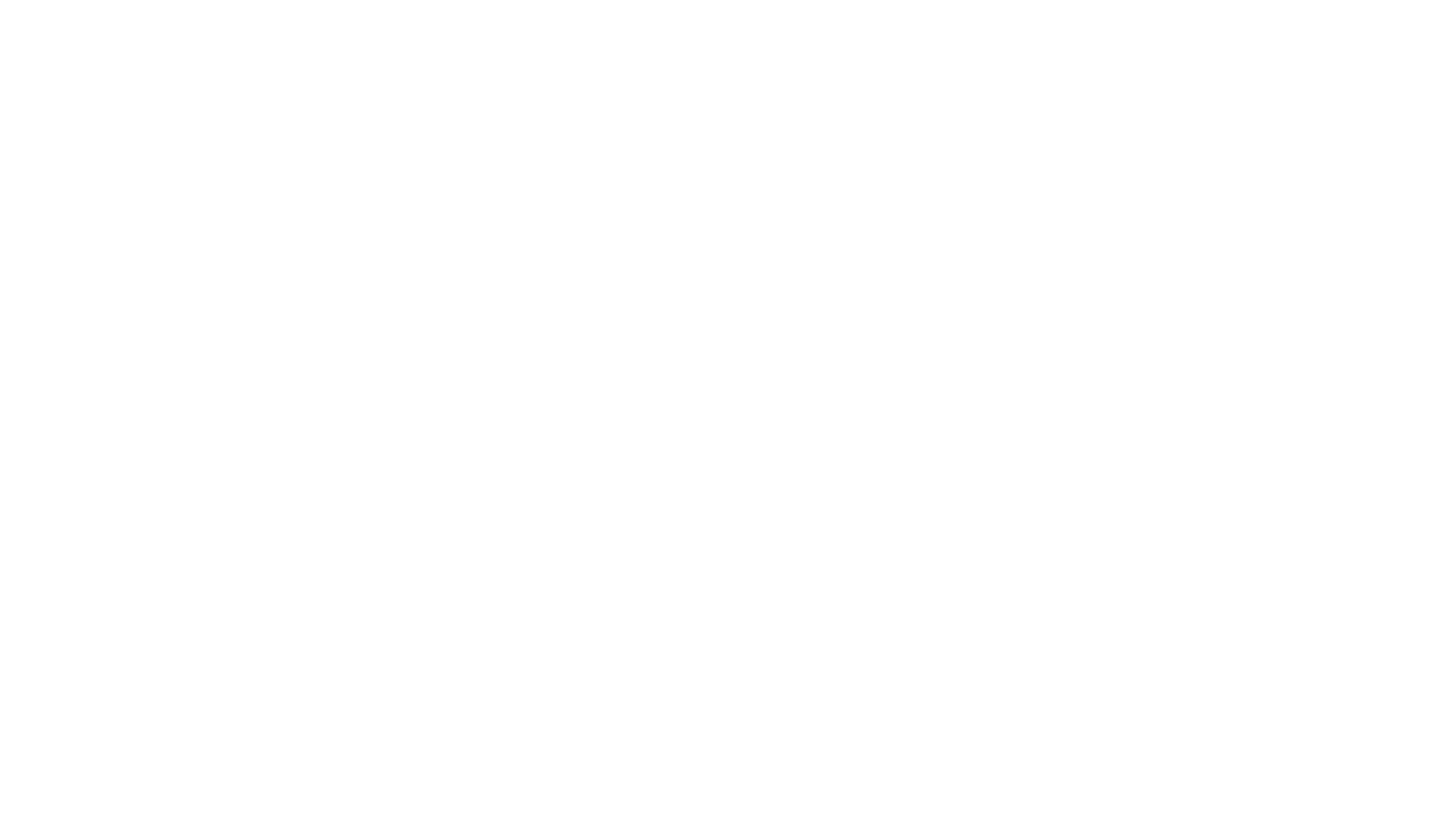 The main difference between Saving and Investing is the risk and liquidity involved
Liquidity Def This means how quickly you can get your money when you need it

Examples of Investing included buying property, art and company shares
WHAT IS SAVING
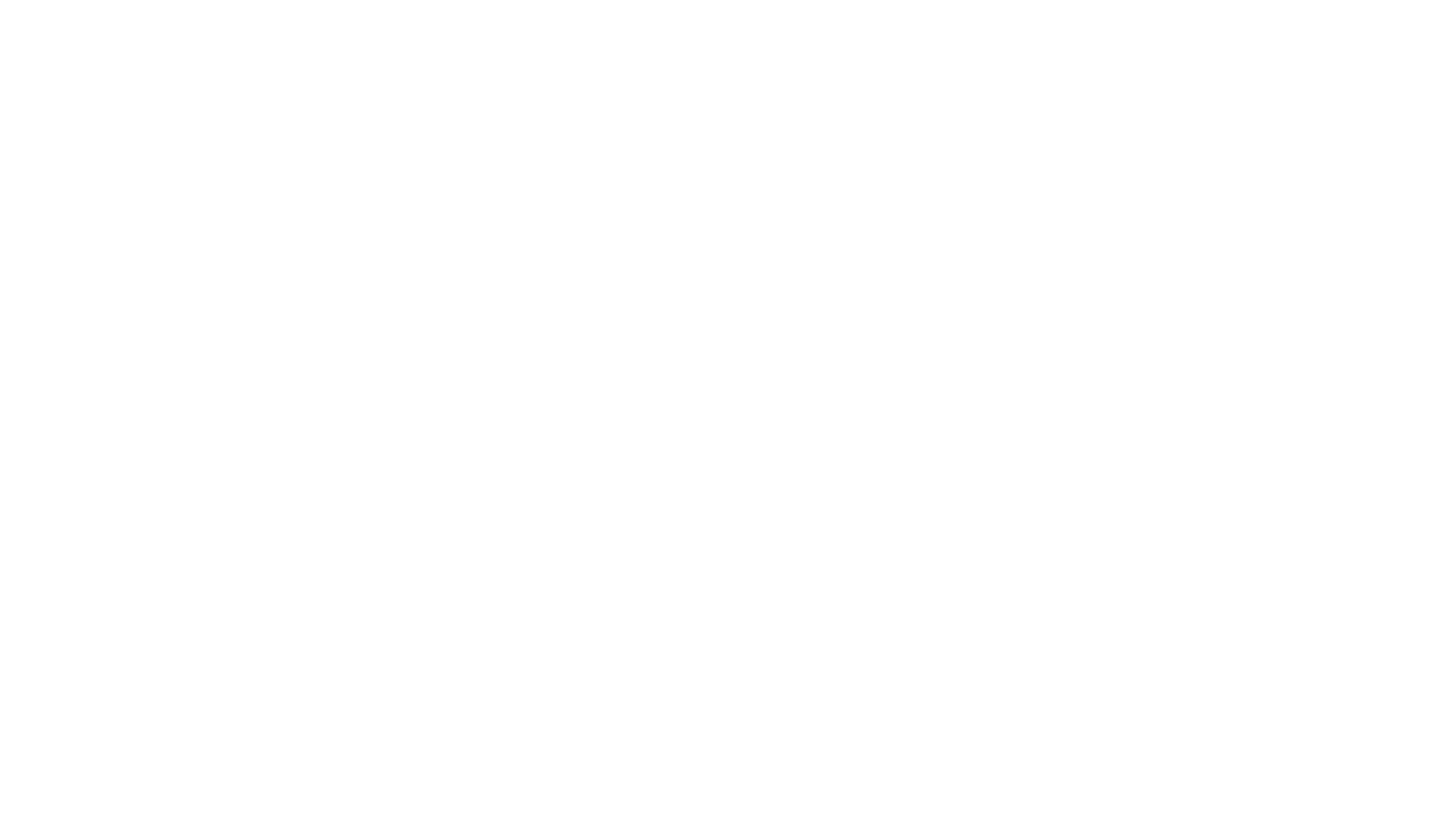 The following are some reason why households saves money
Future planned expenditure
For emergencies
For major family events
For retirements
To improve you credit rating
REASONs FOR SAVING MONEY
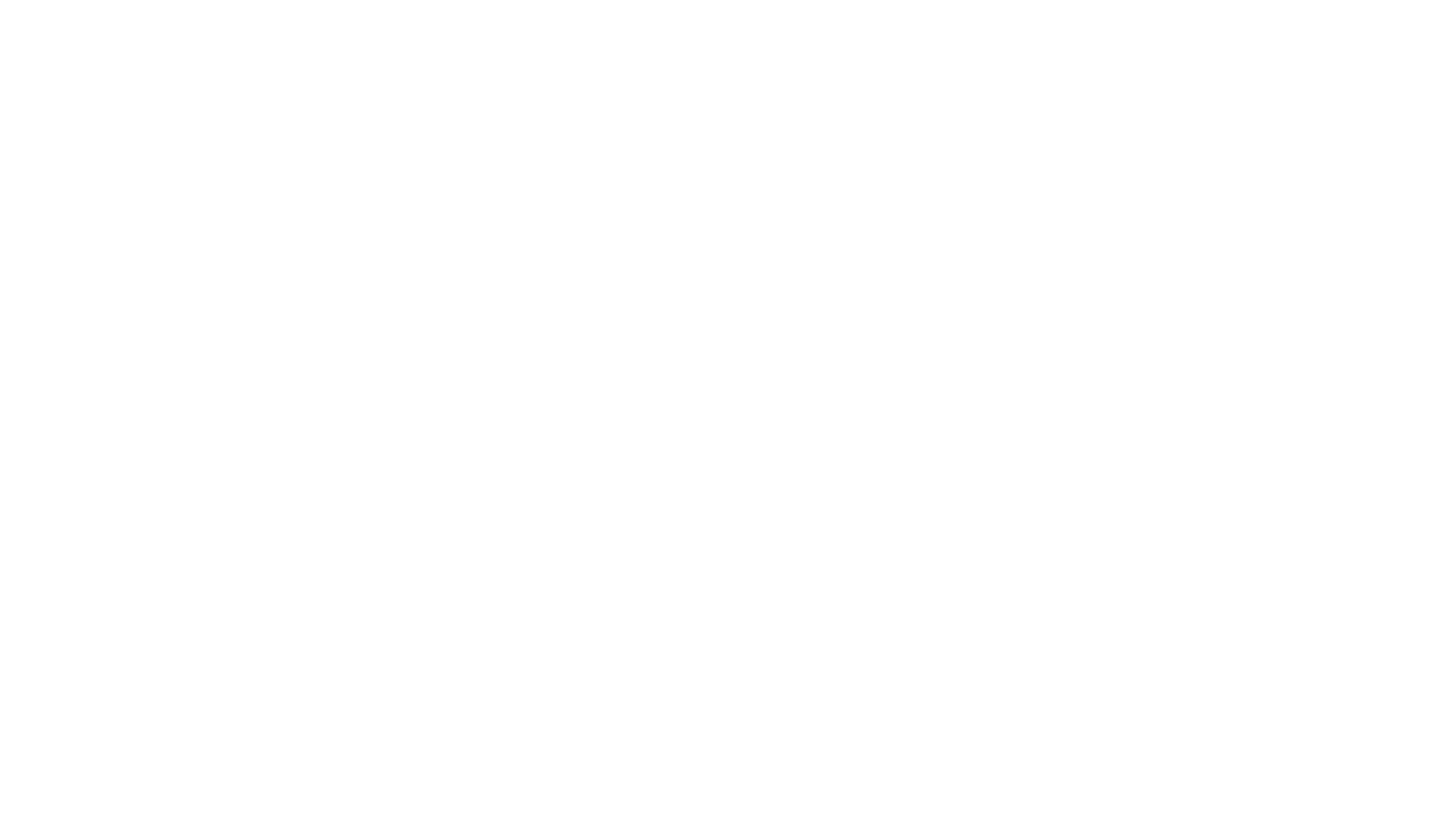 The following are some factors that should be consider before deciding where to save your money
Risk
Reward
Liquidity
Taxation
Convenience
Future Benefits
Terms and conditions
FACTORS TO CONSIDER WHEN SAVING OR INVESTING
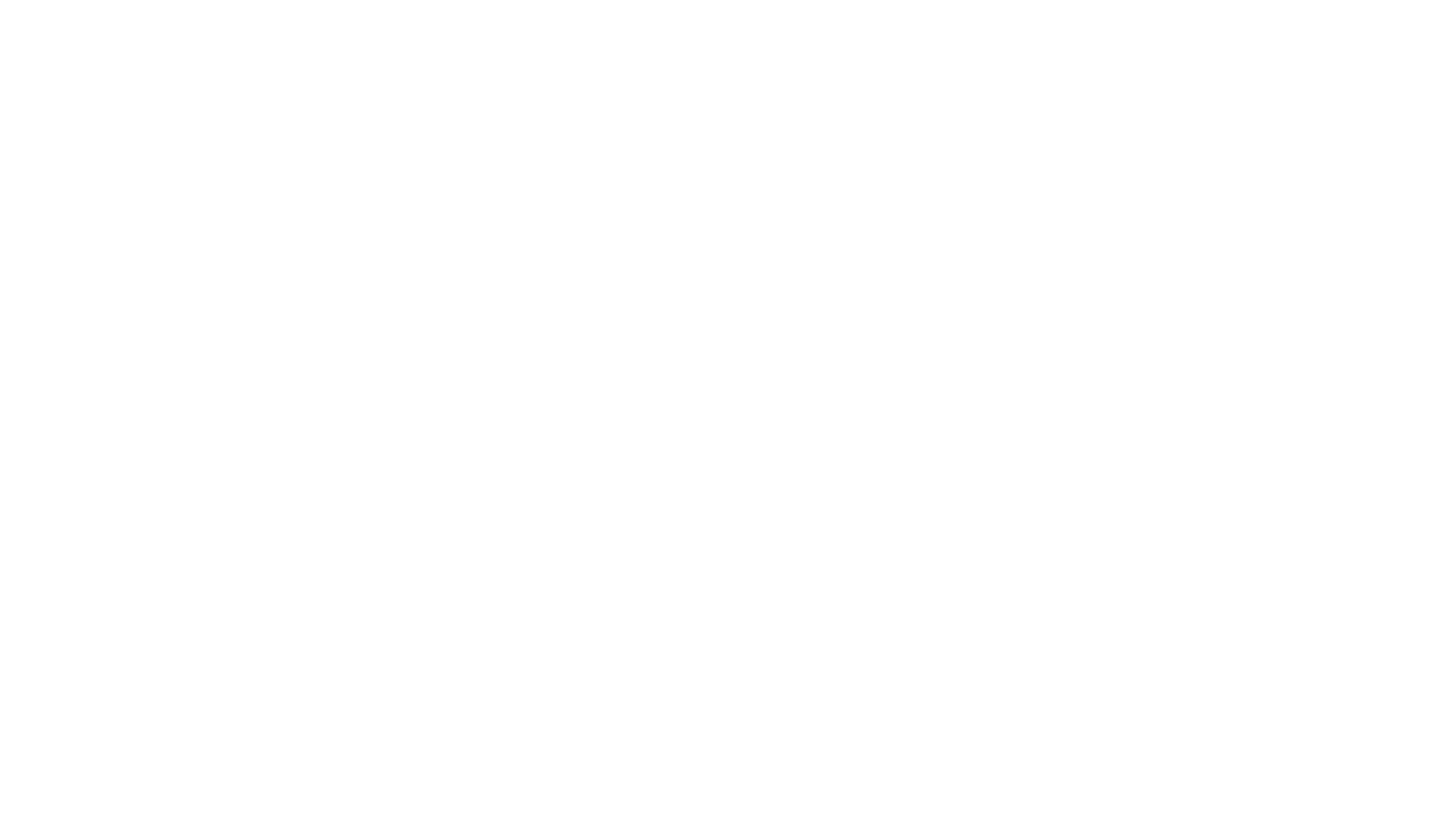 1. Risk
Will your saving be safe and secure? Money save in a financial institution is safer that under your mattress or in a drawer. Saving with An Post are state guaranteed which means you will definitely repaid by the Government

2. Reward
How much will you earn on your savings. Each financial institution offers different rates – so it is a good idea to shop around for the best APR
FACTORS TO CONSIDER WHEN SAVING OR INVESTING
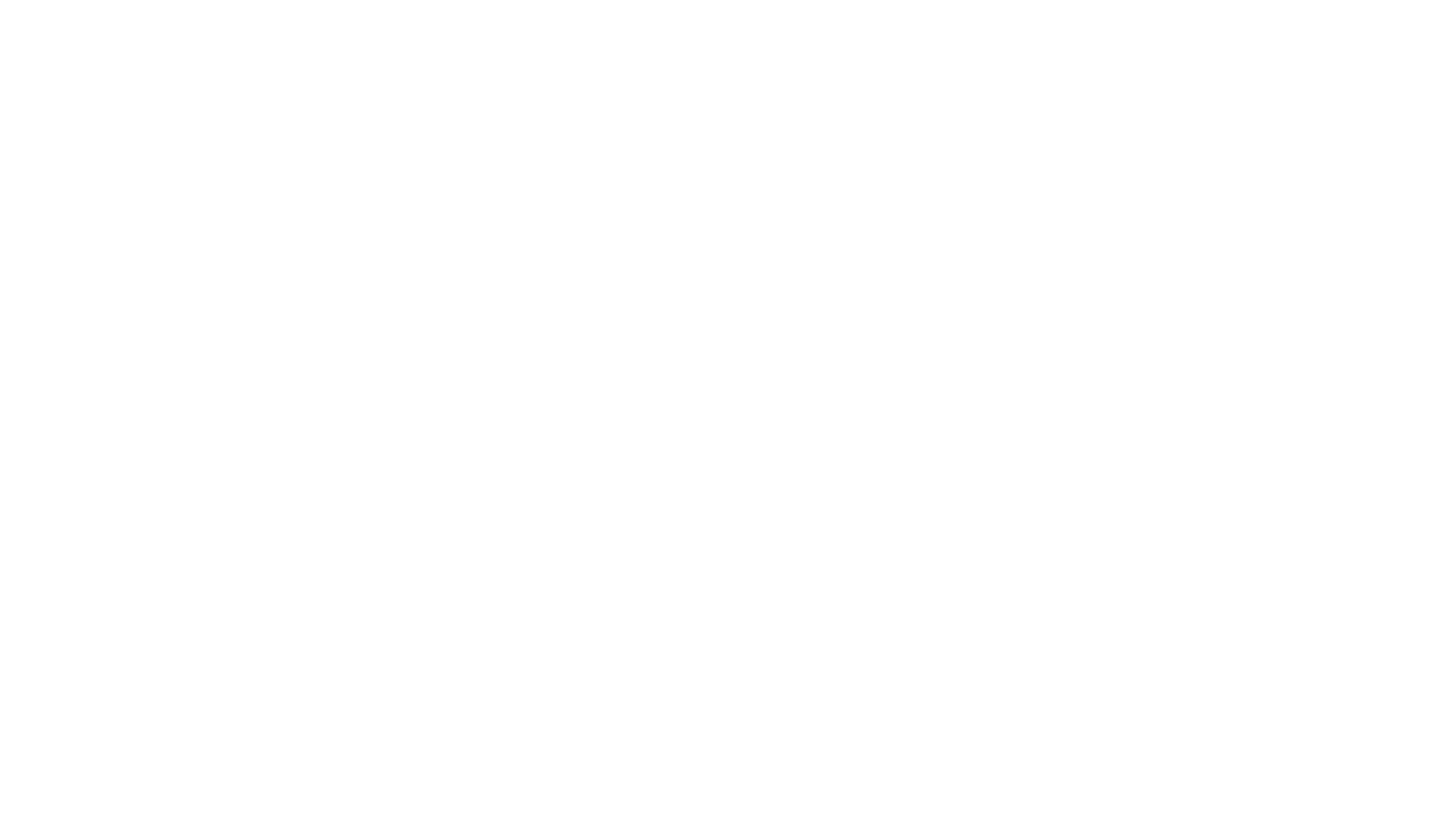 3. Liquidity
Is it easy to withdraw (Take out) your saving if you need too? Some saving account require you to give them written notice and penalties may apply if you withdraw earlier then the terms agreed.

4. Taxation
Will you have to pay taxation on your interest? DIRT is the tax on interest earned on savings. Some saving are not subject to DIRT (An Post)
FACTORS TO CONSIDER WHEN SAVING OR INVESTING
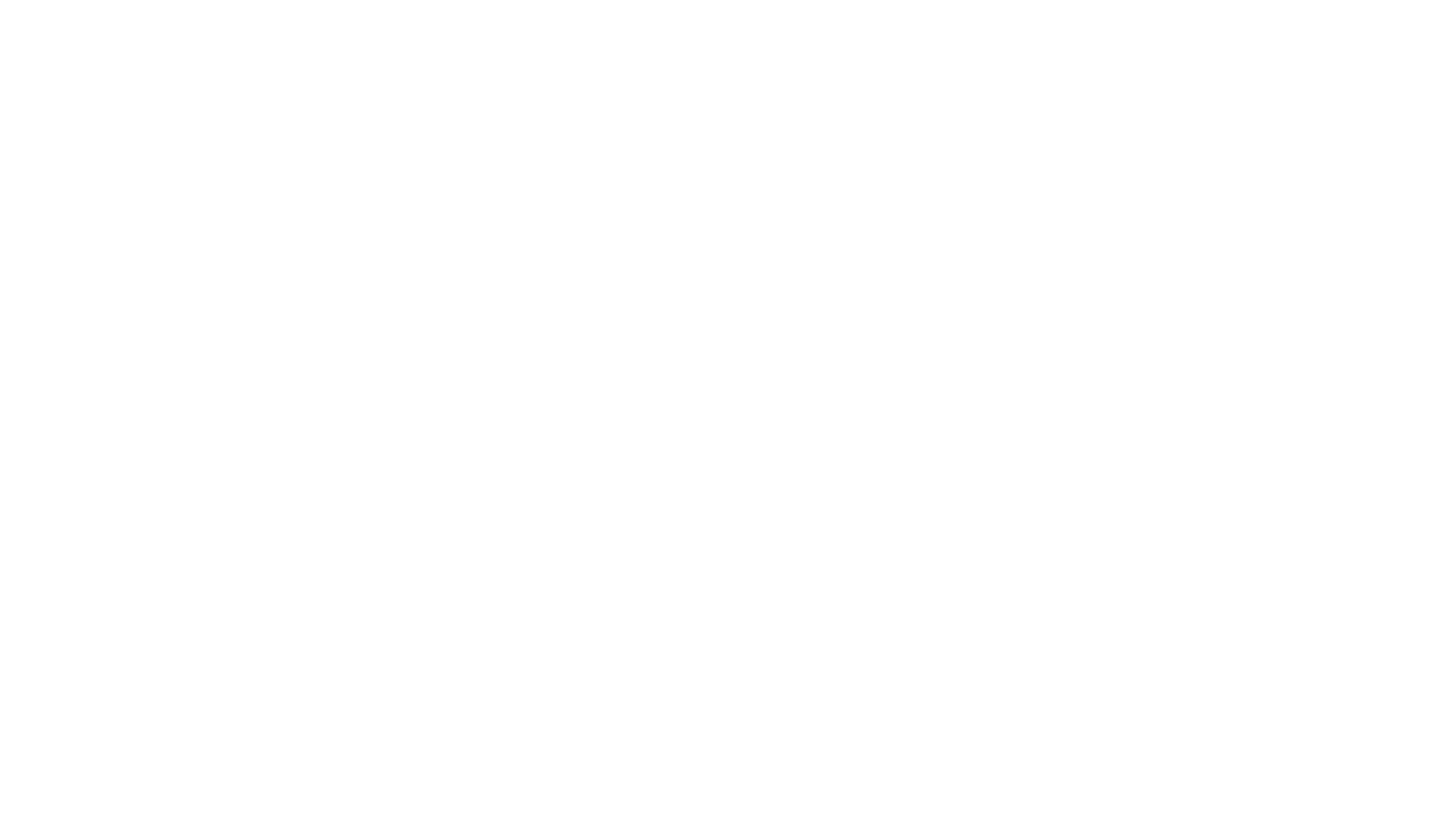 5. Convenience
Is it easy to make regular lodgment and withdrawals – where is the financial institution located and what are the opening hours
6. Future Benefits
If you save in a financial institution that you want to borrow with in the future, you will have a credit history with them, and it might be easier to get a loan.
FACTORS TO CONSIDER WHEN SAVING OR INVESTING
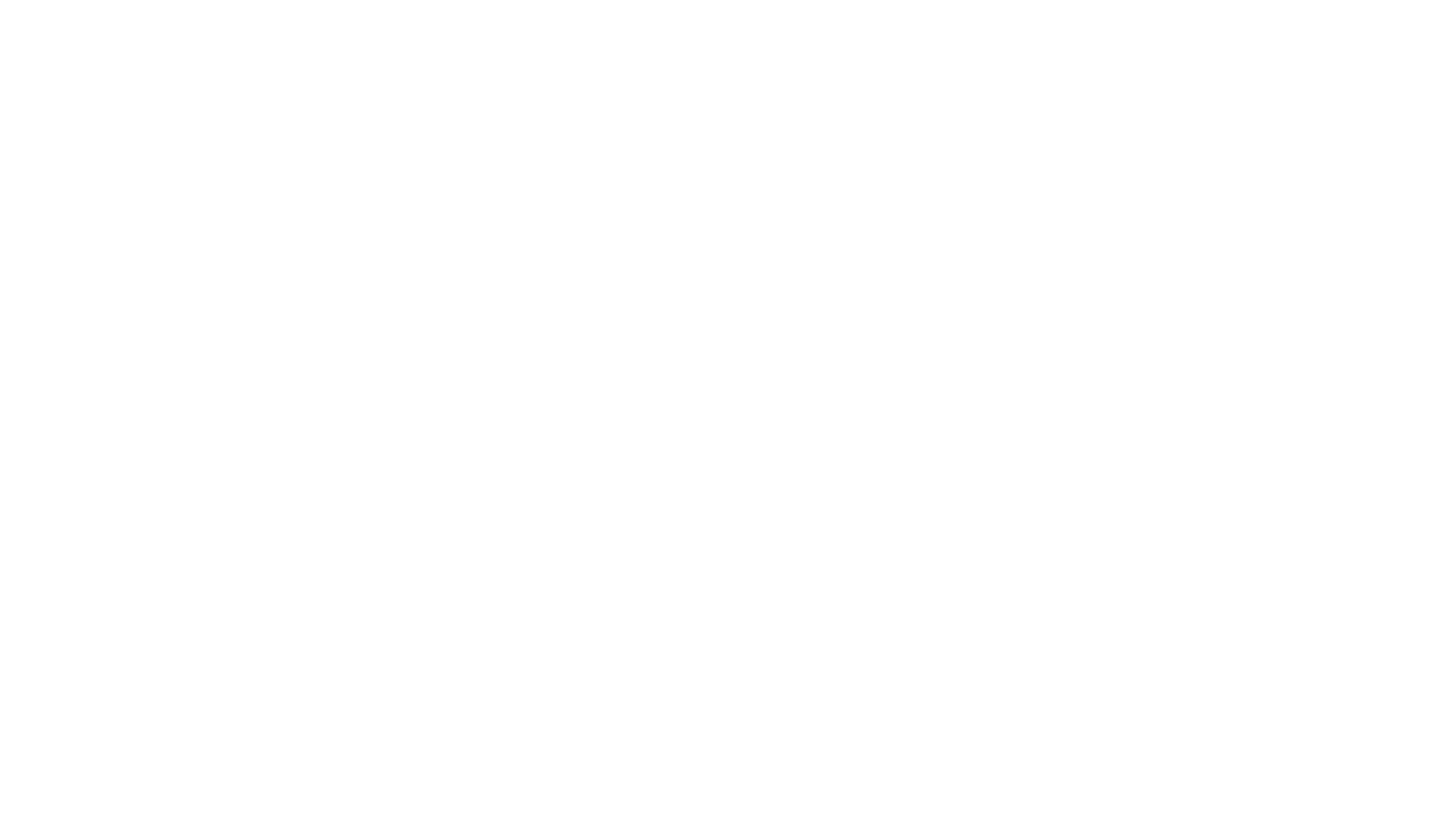 7. Terms and conditions
Are there fees and banking charges involved in operating a deposit account. 
Will you be penalized for withdrawing money early?
FACTORS TO CONSIDER WHEN SAVING OR INVESTING
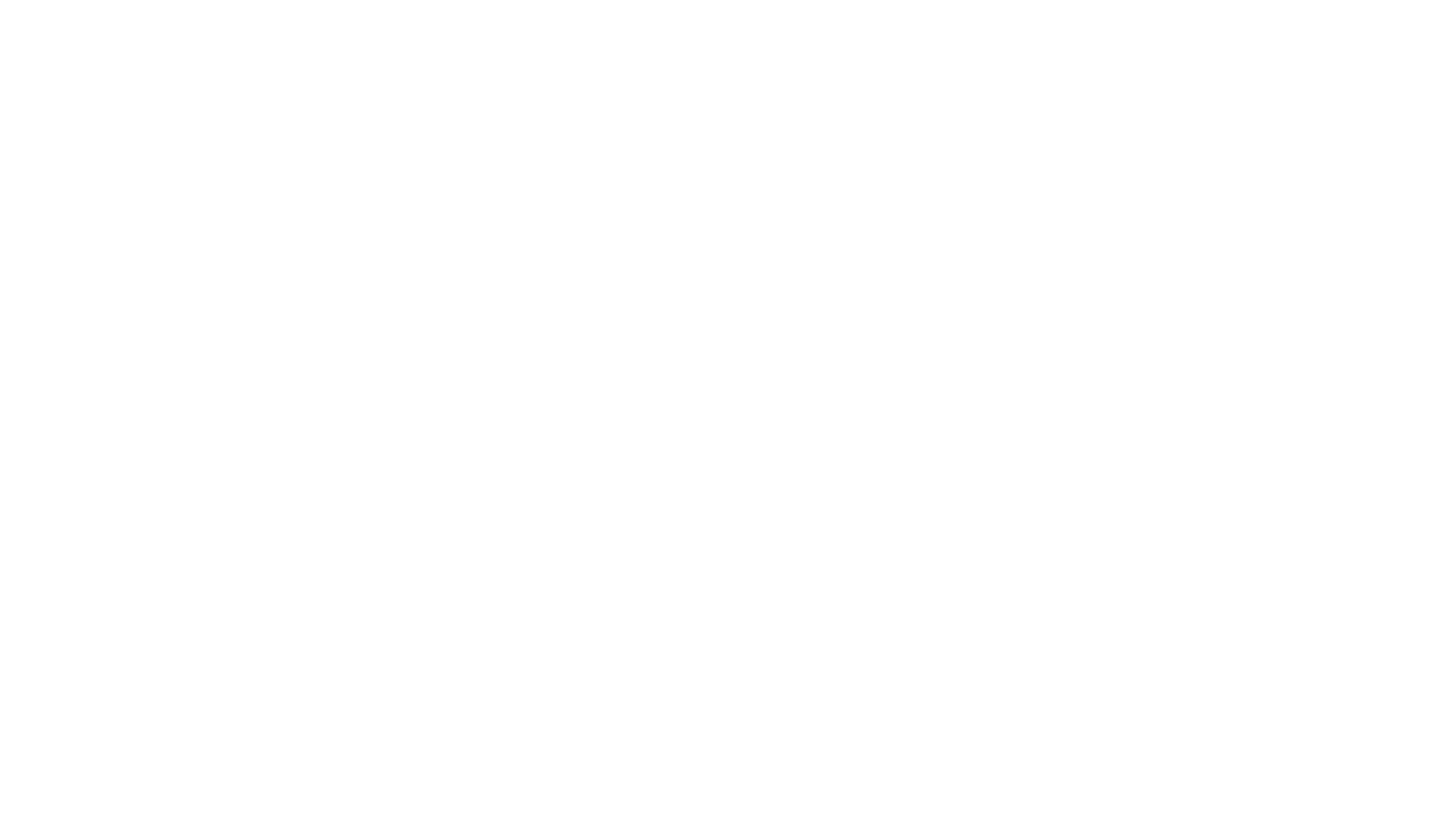 Money can be saved in the following financial institutions in Ireland
1. Commercial Banks
2. An Psot 
3. Credit unions   
4. Building Societies
WHERE TO SAVE
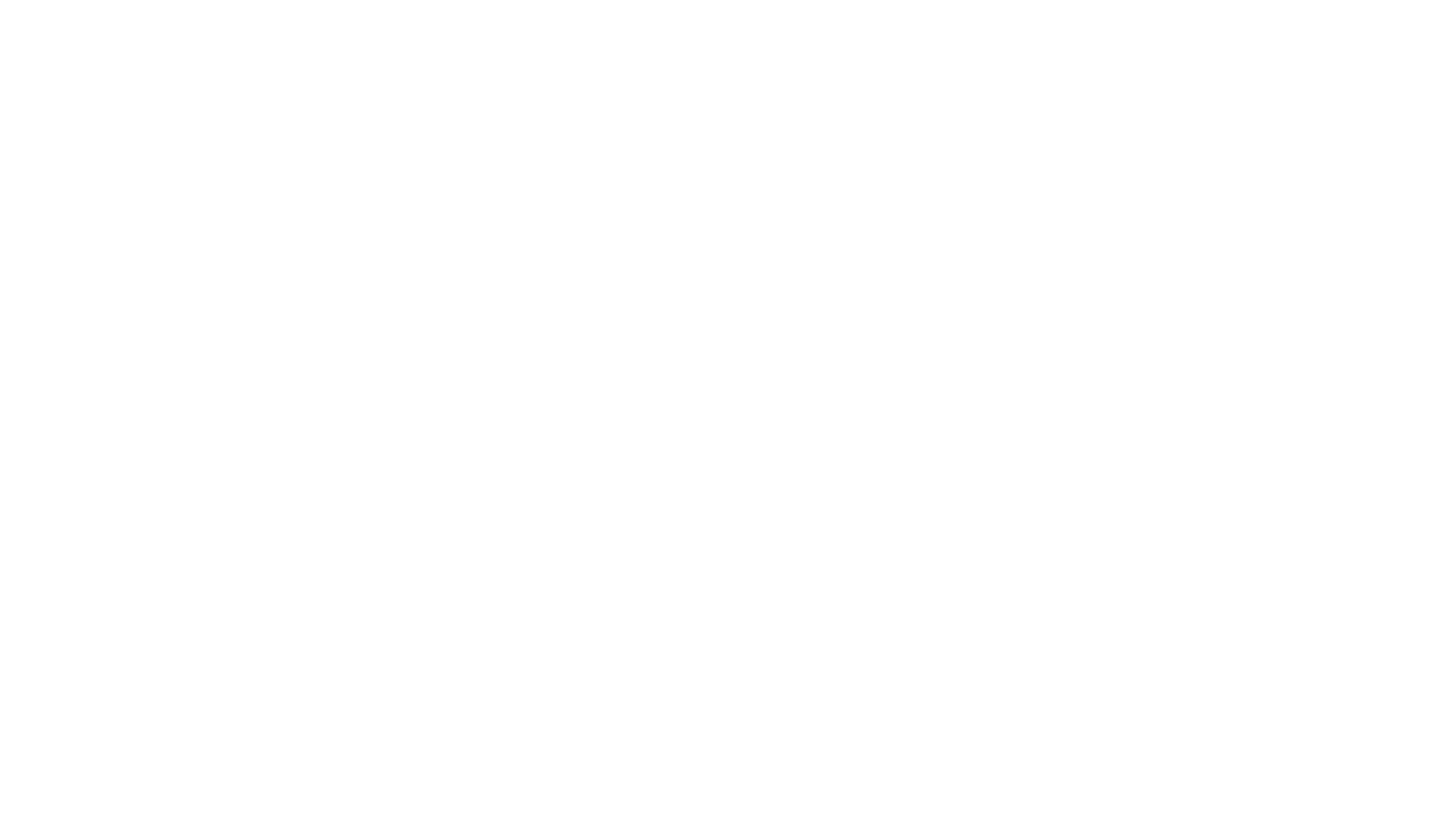 A commercial bank offers a range of financial services to its customers. They all offer deposit accounts

Opening a saving account
Opening a saving account is very similar to opening a current account and you will need proof of identify and address

Types of Deposit accounts
The following are some saving accounts that are on offer from a building society. These accounts will depend on how much you want to save and how soon do you want to access your money.
1. COMMERICAL BANKS
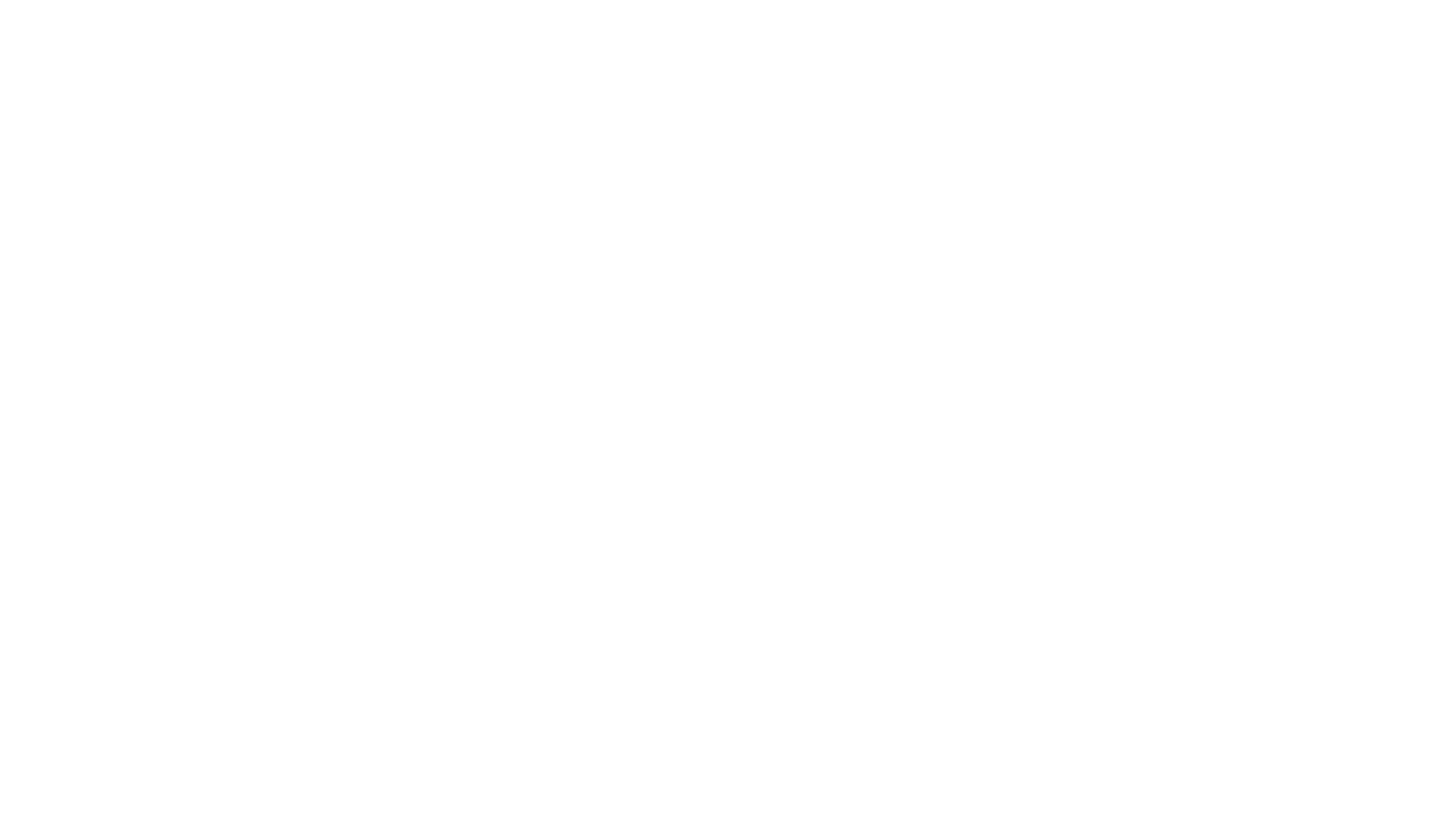 1. Demand Deposit 
Allows you to withdraw your money when you want. You don’t have to give the bank notice. This type of account has a low interest rate.
2. Term Deposit
This requires you to leave your money in the account for a certain length of time (7 days to 5 years). 
These accounts have a higher rate of interest. If money is withdrawn before the term penalties may apply
1. COMMERICAL BANKS
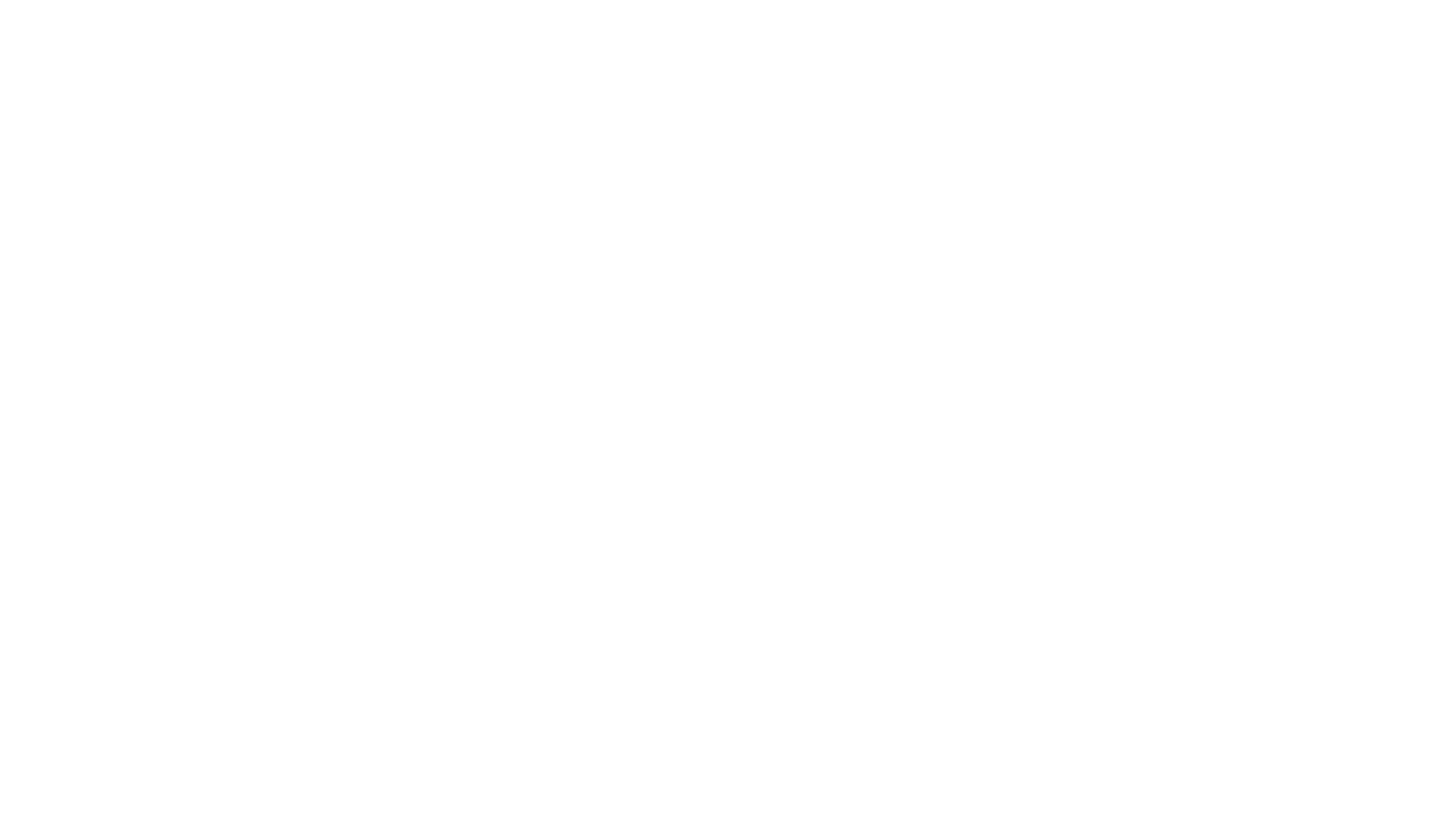 3. Notice Deposits 
This requires you to give the bank notice that you are going to withdraw money – 
21 day s notice means you must give the bank 21 working days’ notice that you are going to withdraw money
1. COMMERICAL BANKS
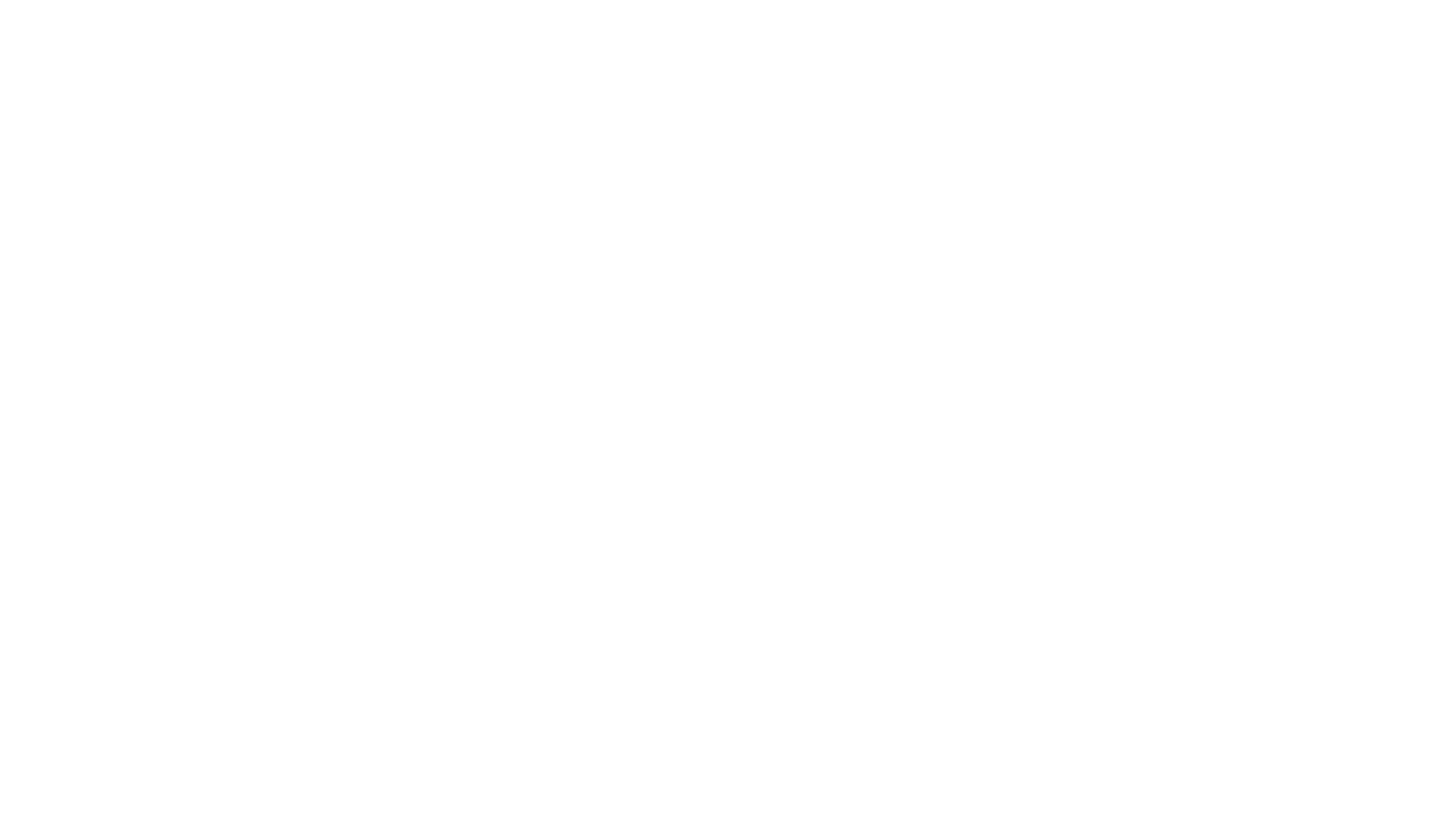 They offer a range of state saving product on behave of the National Treasury Management Agency (NATMA). 
They offer competitive rate of interest, are state guaranteed and may be DIRT Free. 
They also offer Prize Bonds. 
These offer weekly prizes that can be tax free but don’t earn interest.
2. AN POST
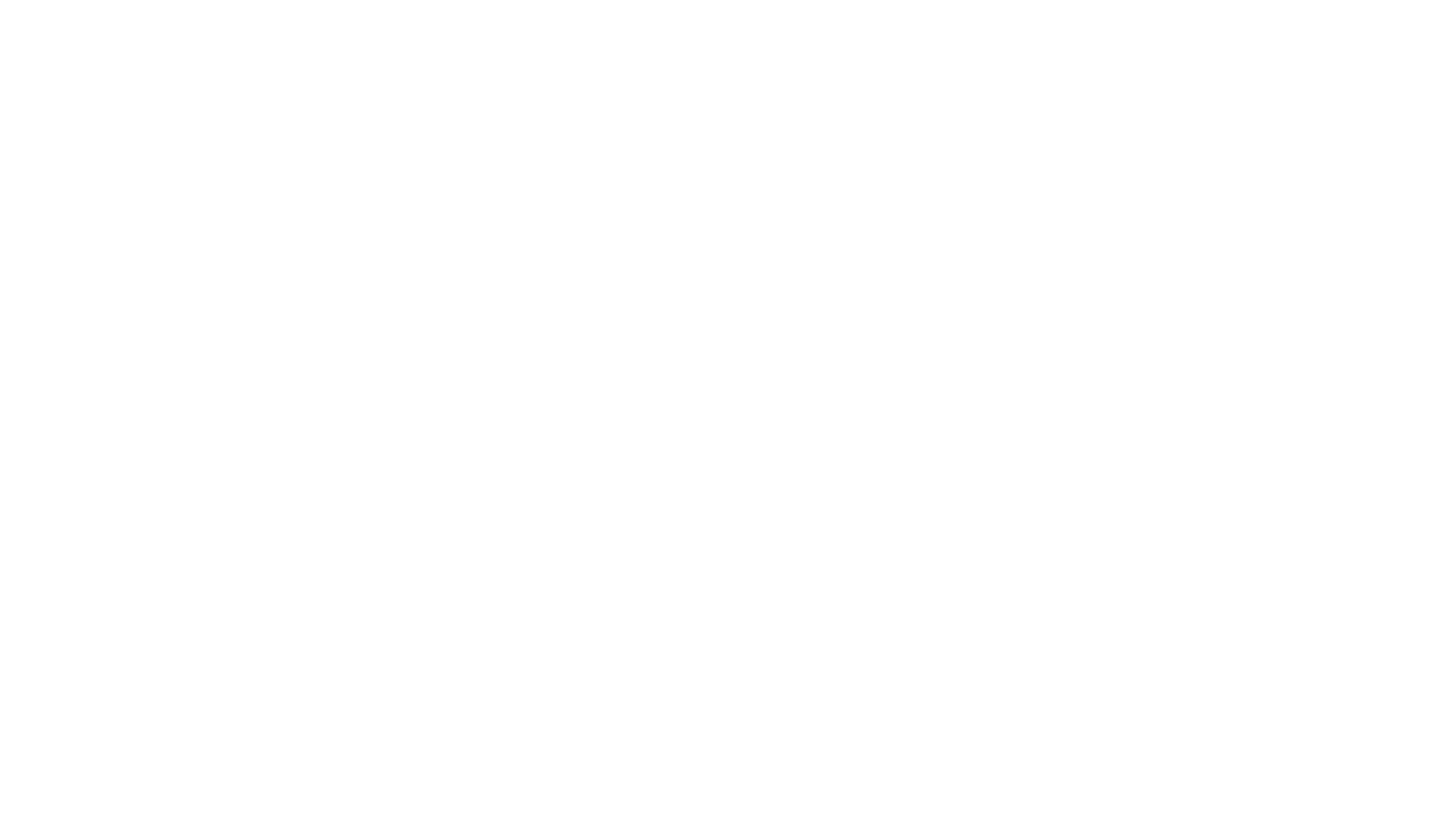 These are located all over the country. It is owned by its members who save together and lend to each other at a competitive rate of interest. They offer savings and deposit accounts. Your savings are your shares – so the more you save the more share you have 
If you save in a credit union, you will be helping out your local community and you can get a loan for a car, holiday or home improvements
3. CREDIT UNIONS
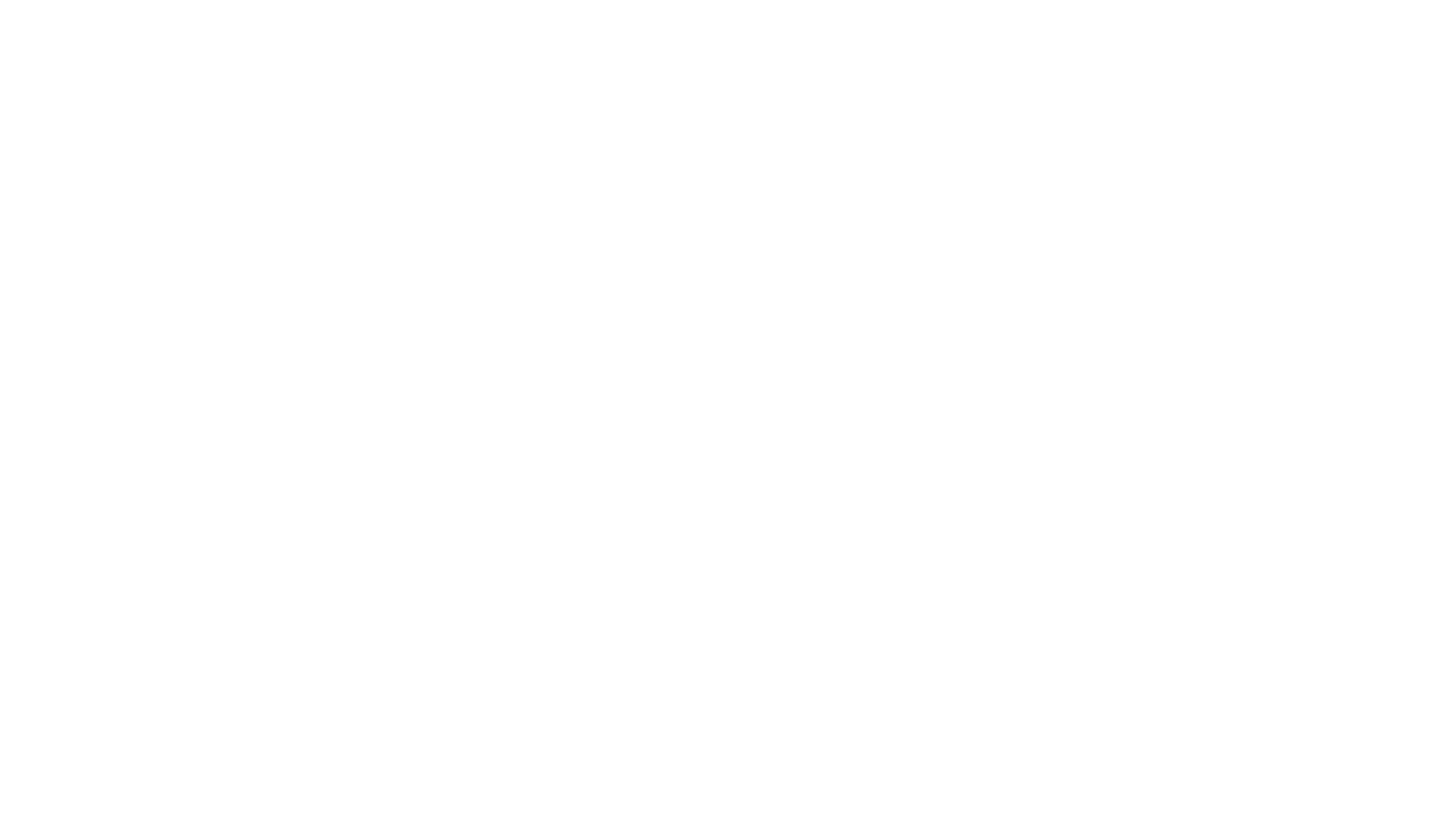 Savings Account Def This type of account will give you a dividend at the send o the year. You can put money into this account at any time
Dividend Def This is a payment to shareholders. The amount received depend on the number of shares you have. 
Deposit Account Def There is a competitive rate of interest offer on this type of account, but they are subject to DIRT.
3. CREDIT UNIONS
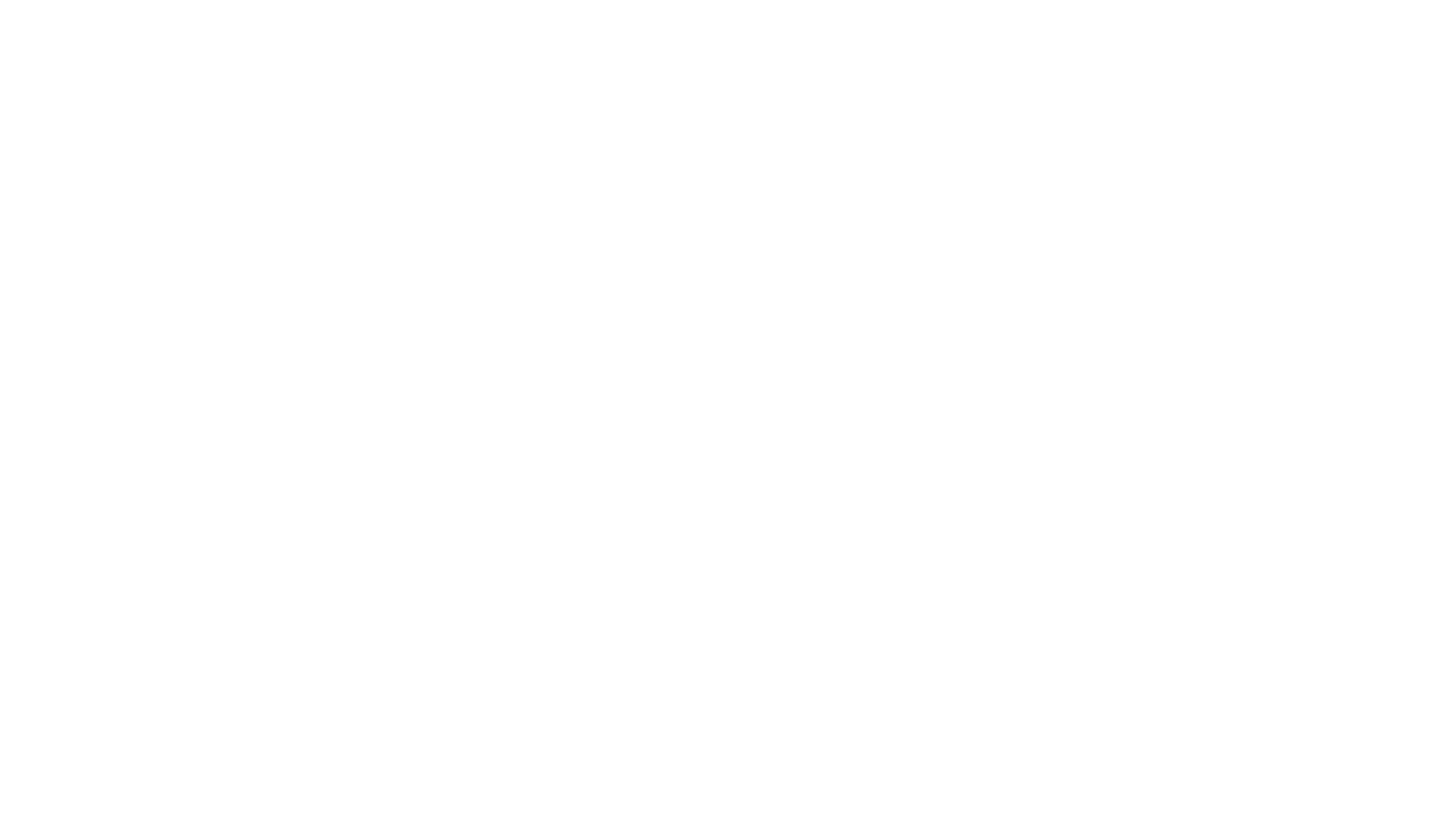 These financial institutions pay interest on savings and lends money to buy or upgrade a property. 
They offer the same services as banks
4. Building Societies
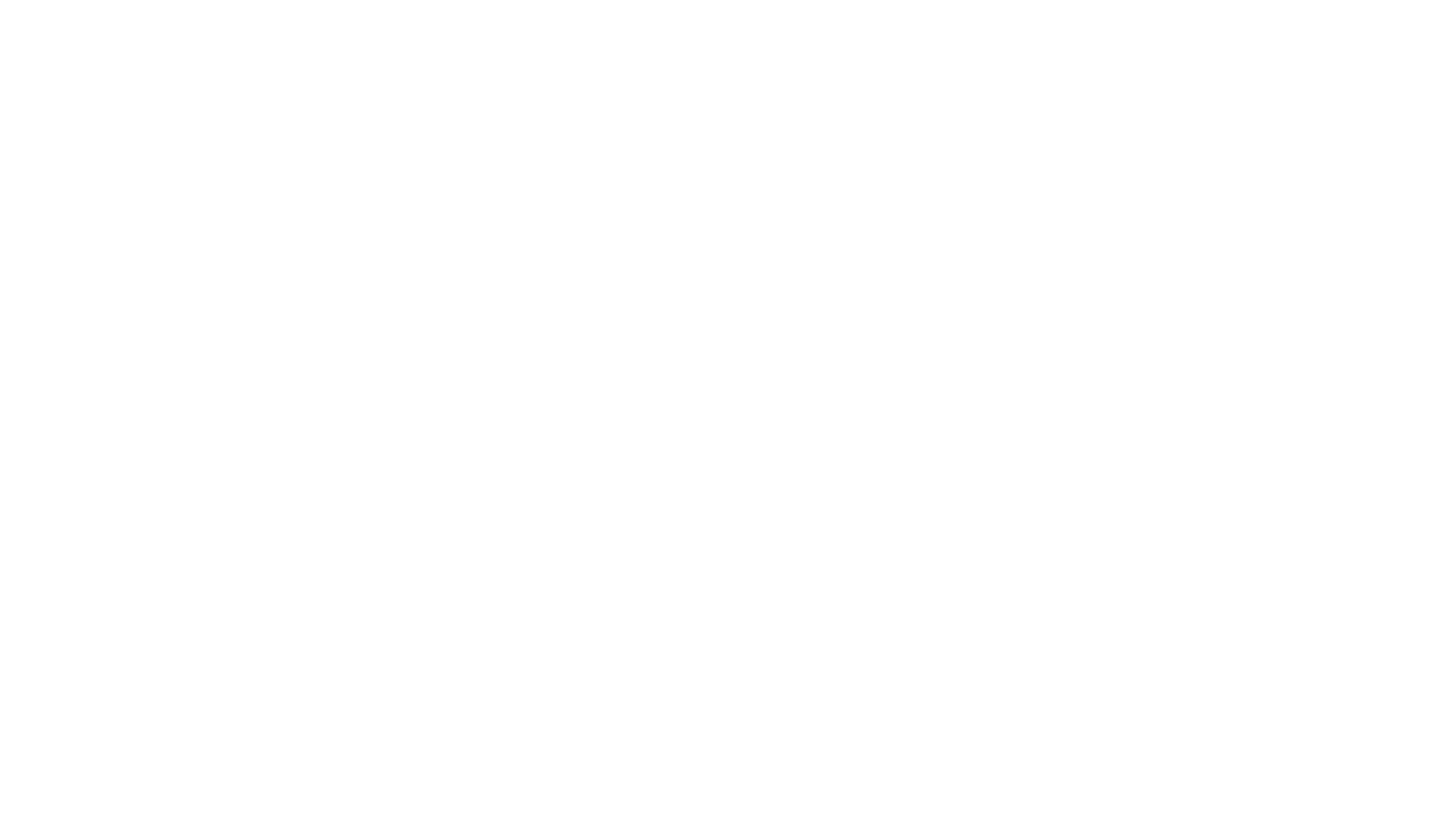 Interest is the reward for saving money with a financial institution. There are two ways to calculate interest
Simple Interest
Compound Interest
CALCULATING INTEREST ON SAVINGS
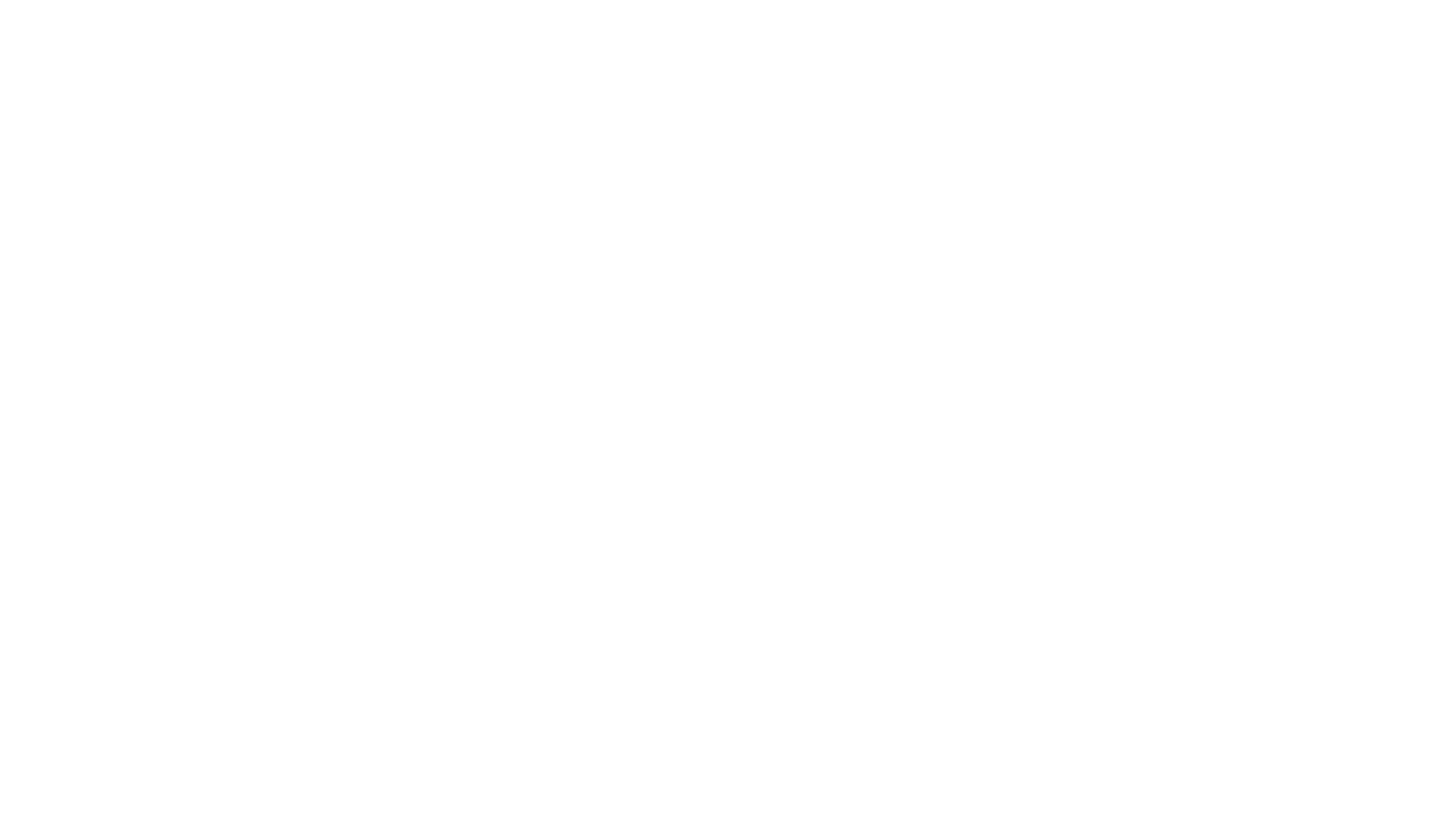 Simple Interest
This is also known as flat rate of interest and is the money earned by investing money (principal). 
A percentage of the principal is added to the principal to make it grow (Interest)
CALCULATING INTEREST ON SAVINGS
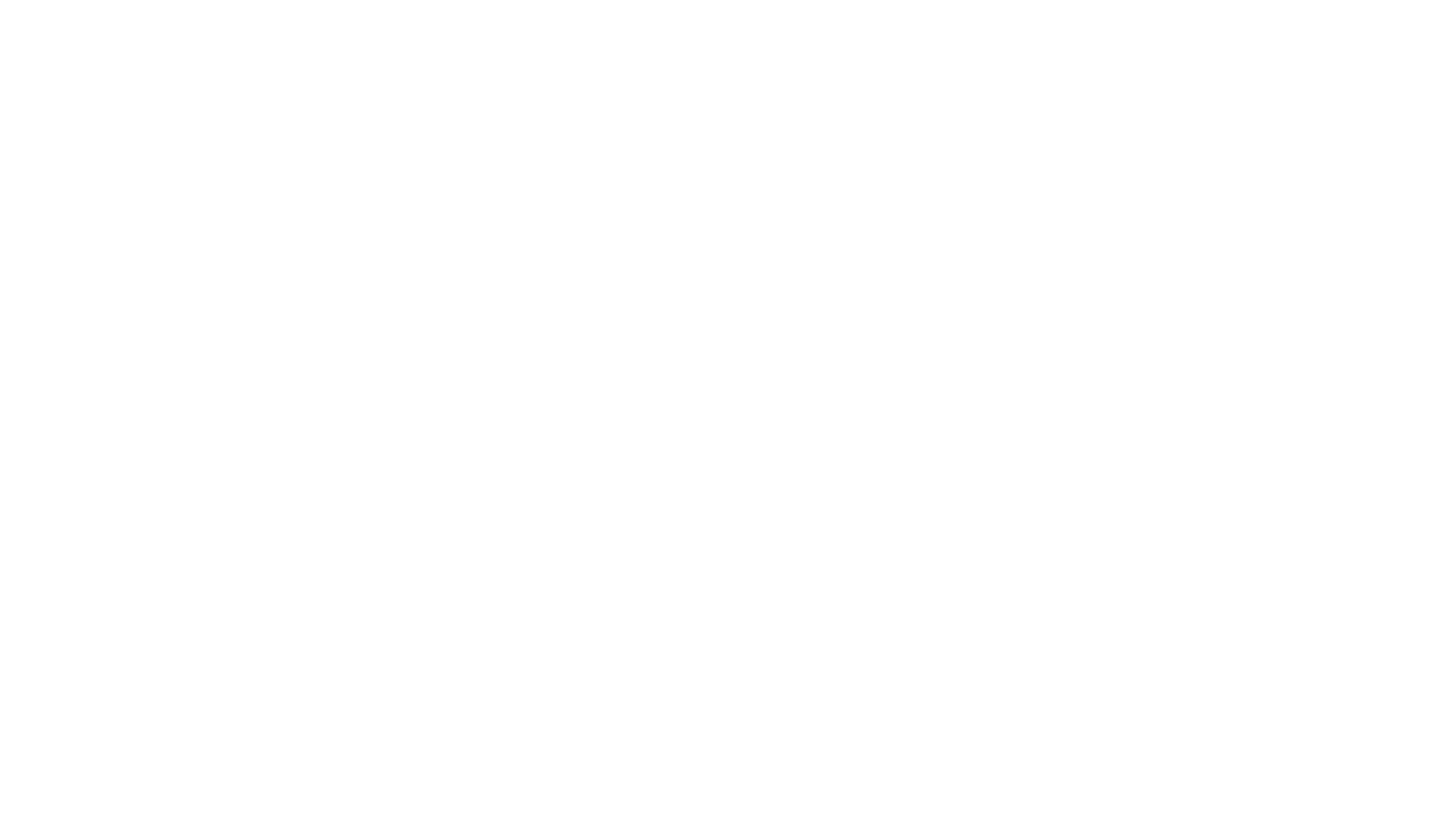 Compound Interest
This is when the interest in added to the savings and that added interest also earns interest from them on. 
The saver is getting interest to their saving and interest on their interest. 
You will get more of a reward from compound interest than from simple interest
CALCULATING INTEREST ON SAVINGS
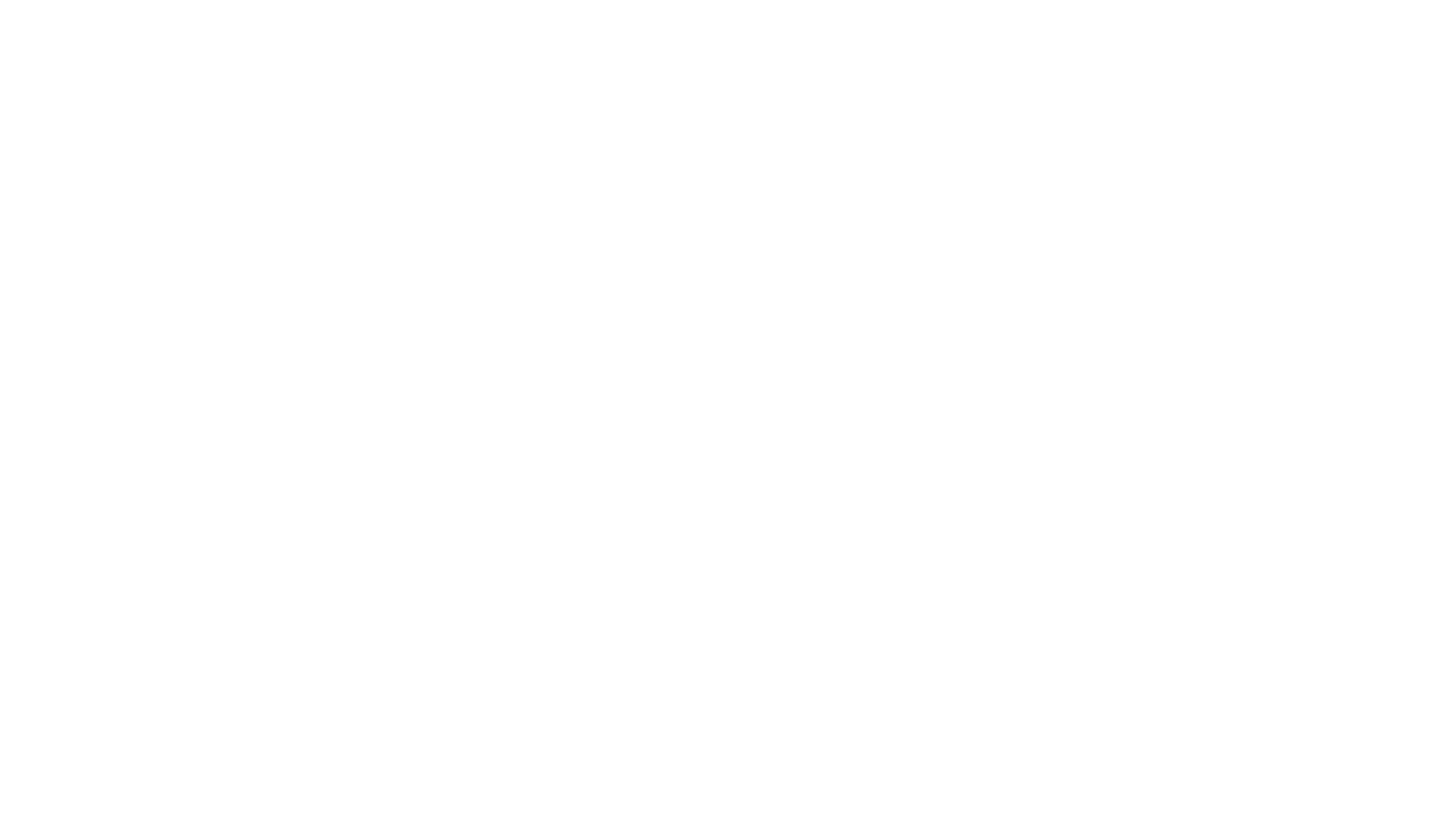 Annual Equivalent Rate (APR)
This shows the real interest you well get on savings at the end of the year. 
It shows you what you will earn in a year if you leave you money in for the year – but you don’t have too. It is useful for comparing the return on savings.
CALCULATING INTEREST ON SAVINGS
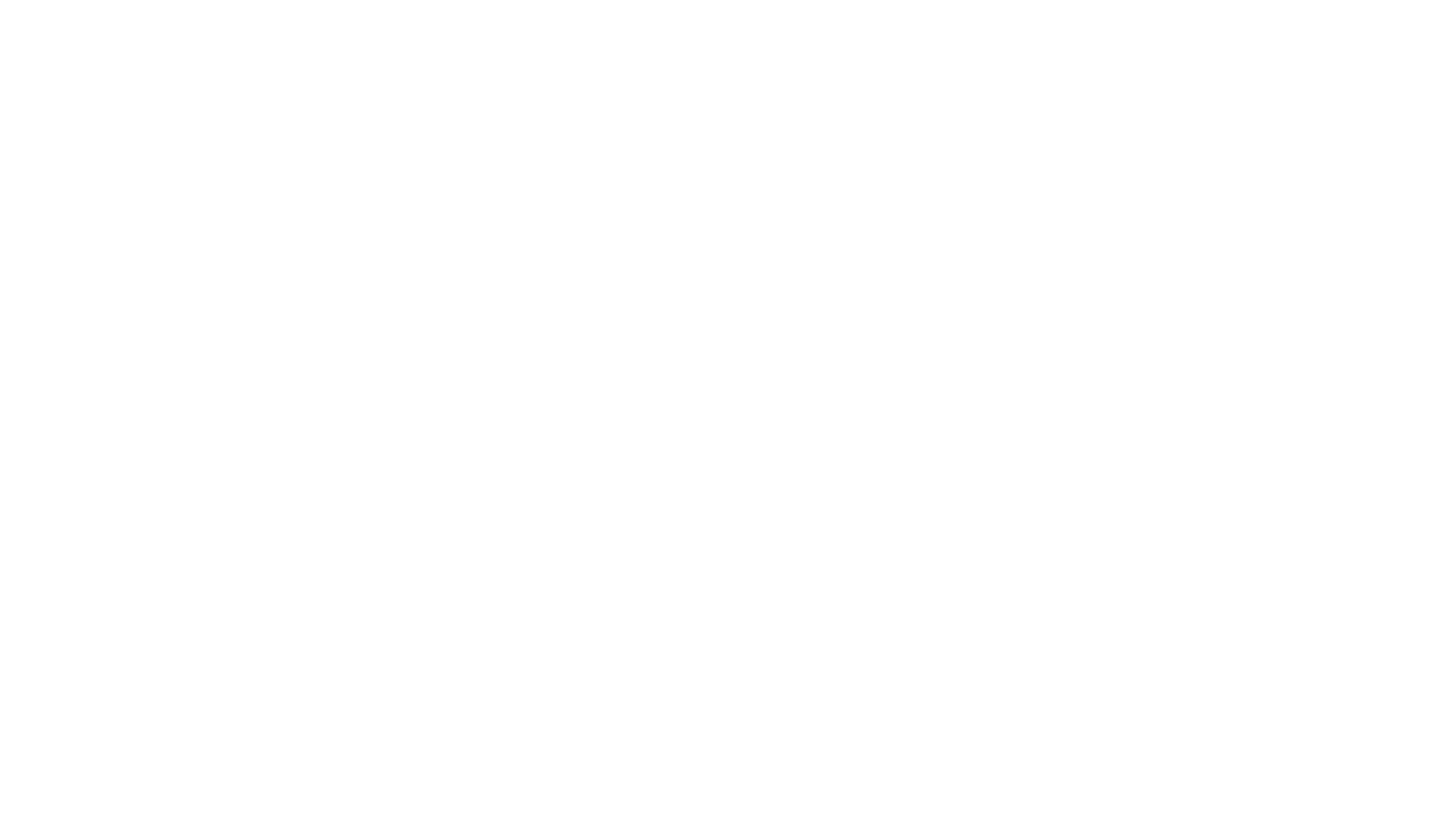 As part of you Junior Cycle Business Studies you might be asked to calculate the following
1. Simple Interest
2. Compound Interest
3. AER
4. DIRT
5. ARP
This link has tutorial videos explaining how to calculate them

https://mrryanjcb.weebly.com/tutorials---calculations-15.html
Calculations